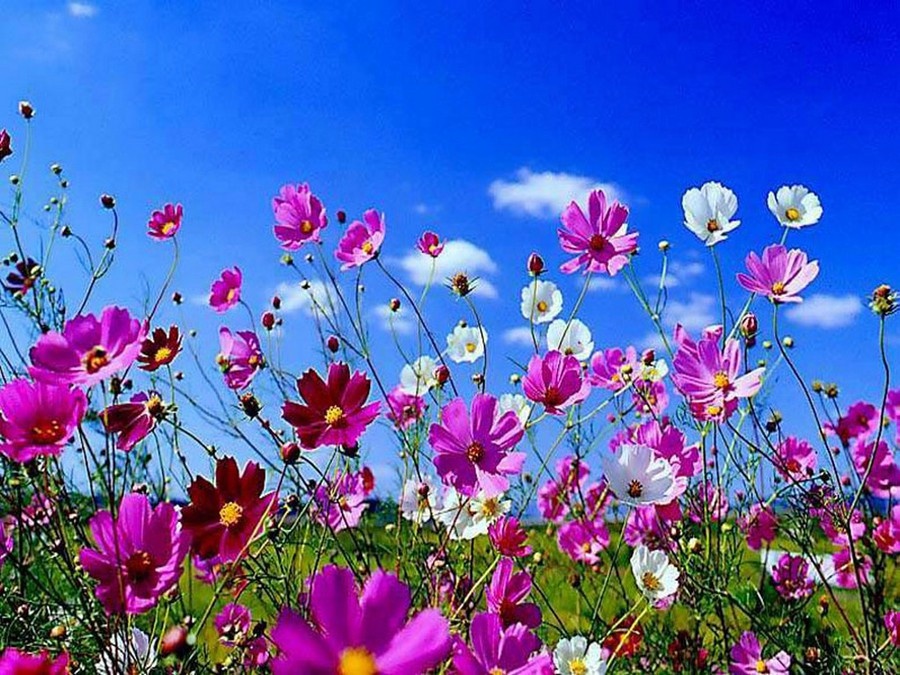 ПРЕЗЕНТАЦИЯ НА ТЕМУ:
«КАКАЯ БЫВАЕТ ПОЧВА»
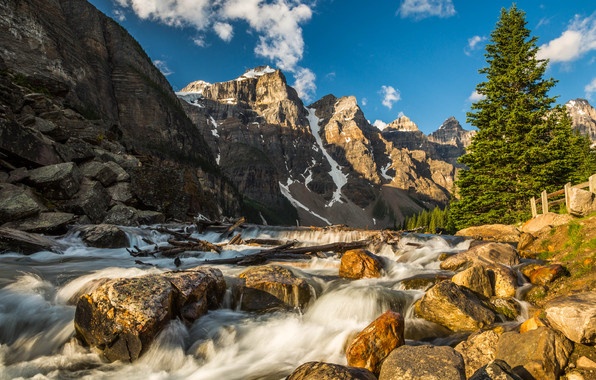 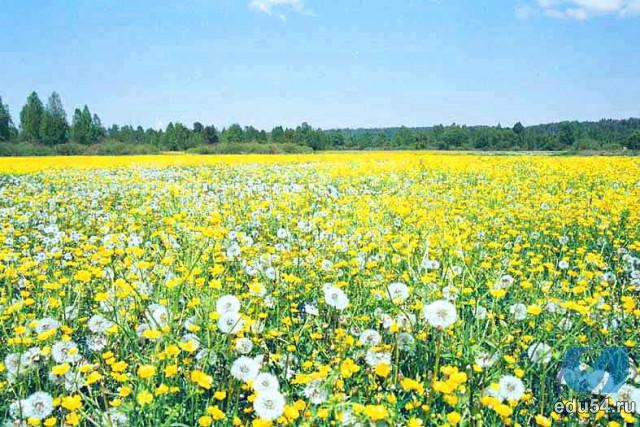 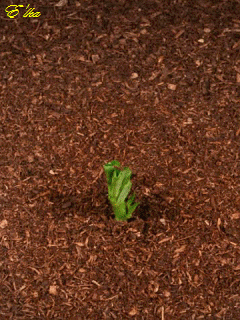 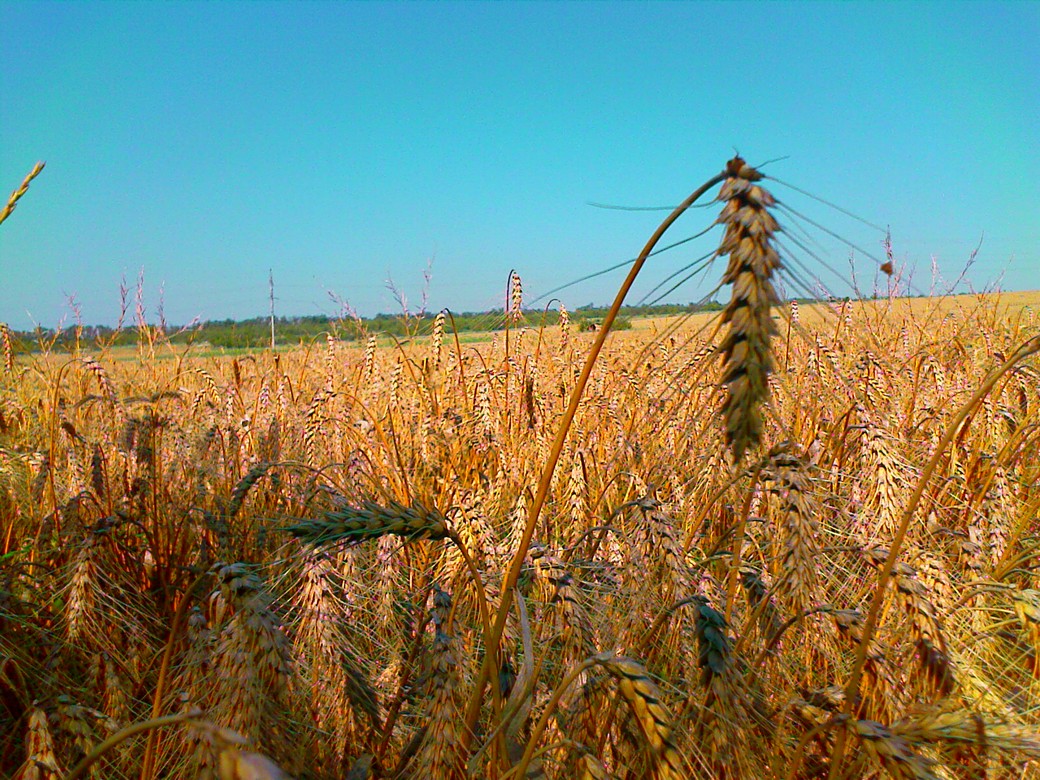 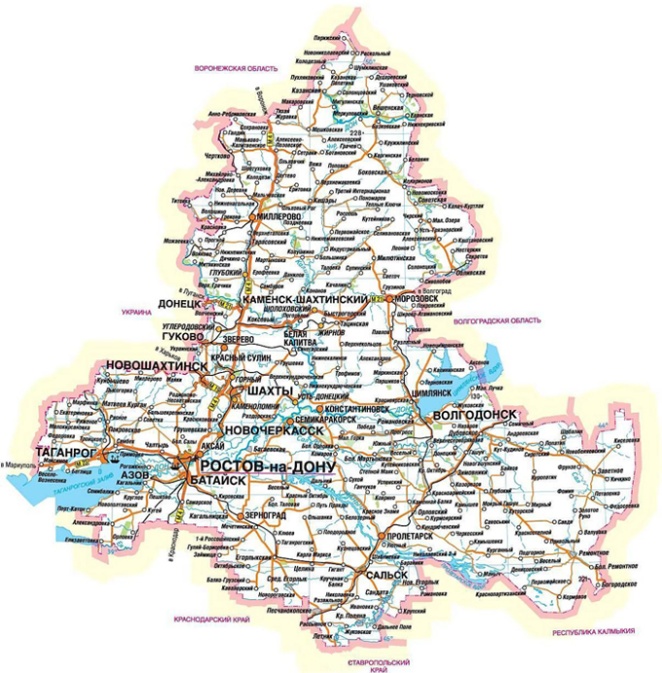